Преимущества обучения на программах магистратуры в КИМЭП
Условия поступления на программы магистратуры КИМЭП  (для граждан РК)
Факультет Бизнеса имени Бэнга/Профильные экзамены КИМЭП/Проходные баллы
Факультет социальных наук/Профильные экзамены КИМЭП/Проходные баллы
Факультет гуманитарных наук и образования/Профильные экзамены КИМЭП/Проходные баллы
Школа права/Профильные экзамены КИМЭП/Проходные баллы
Ускоренная программа обучения (Fast track program)
Зачисление в состав студентов 2021
Гранты и финансовая поддержка
Как университет определяет уровень английского языка у абитуриентов1 способ: KEPT- тест университета КИМЭП на определение знания английского языка
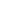 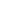 Как университет определяет уровень английского языка у абитуриентов2 способ: Международные сертификаты
Подготовительная программа КИМЭП